Escuela Normal de Educación Preescolar
Licenciatura en Educación Preescolar



Cuento multimodal
Creación literaria
Maestra Silvia Banda Servin 
Alumnas
Mariana Abigail Ávila Olivares #3
Luz Estefania Monsivais Garza #19
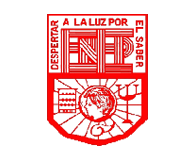 El monstruo
Drums
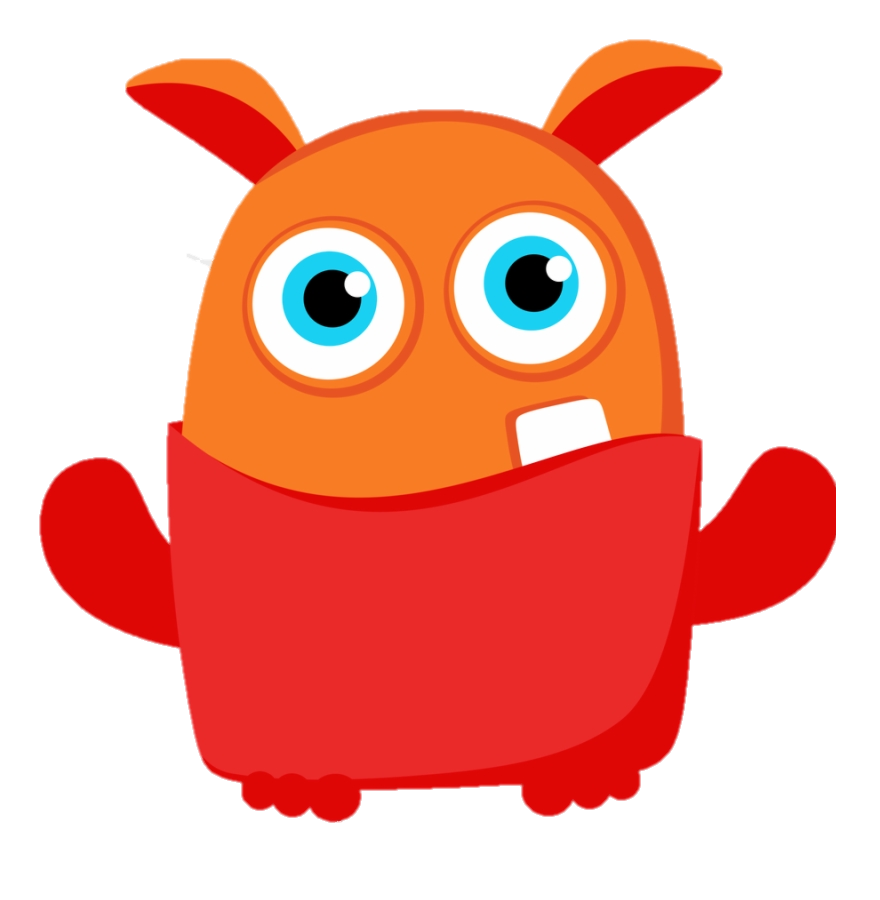 Había una vez un monstro llamado Drums vivía en el bosque.

Las personas le tenían miedo pues creían que el comía personas

Todos gritaban cada que lo veían.

Además algunas personas que visitaban el bosque se perdían.
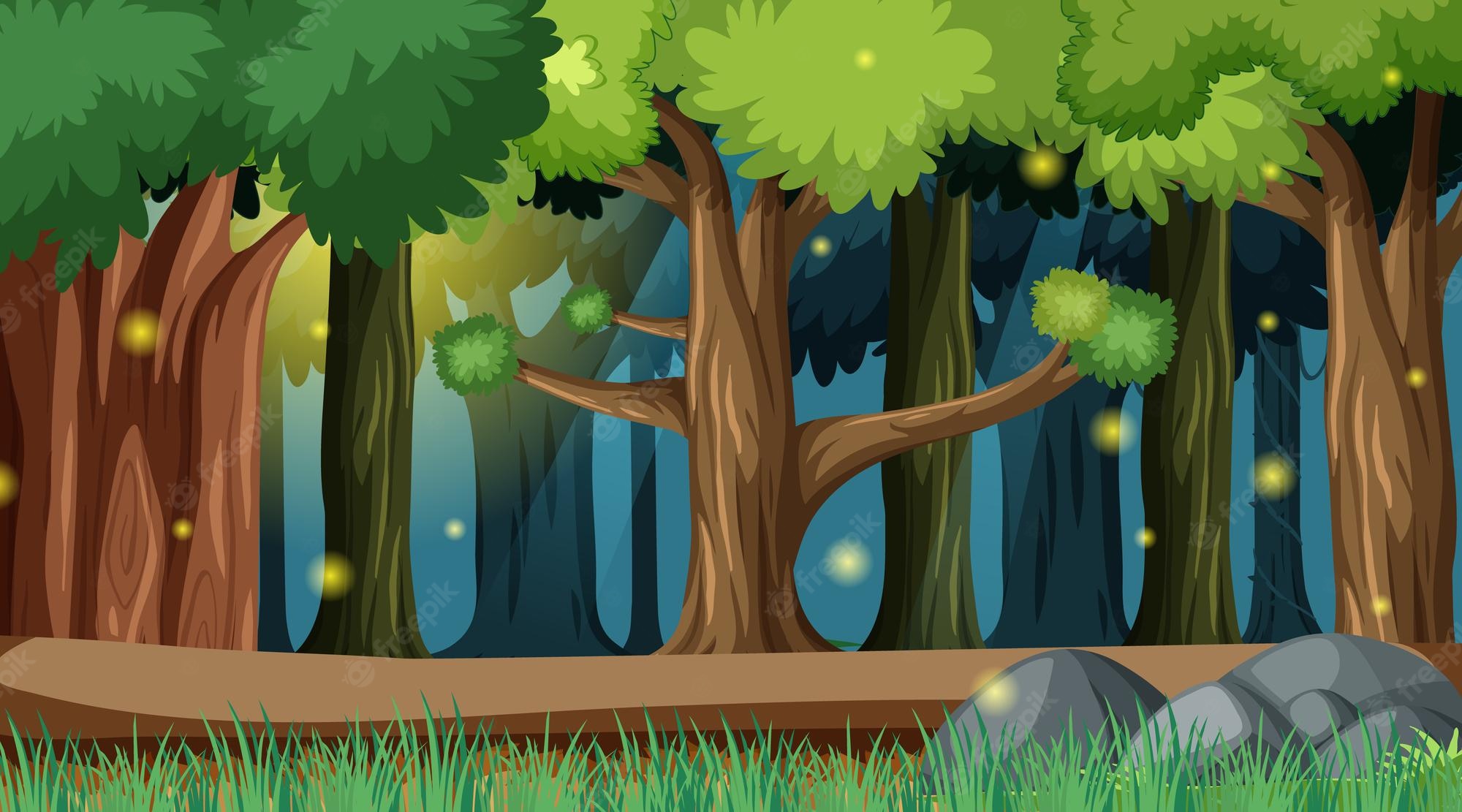 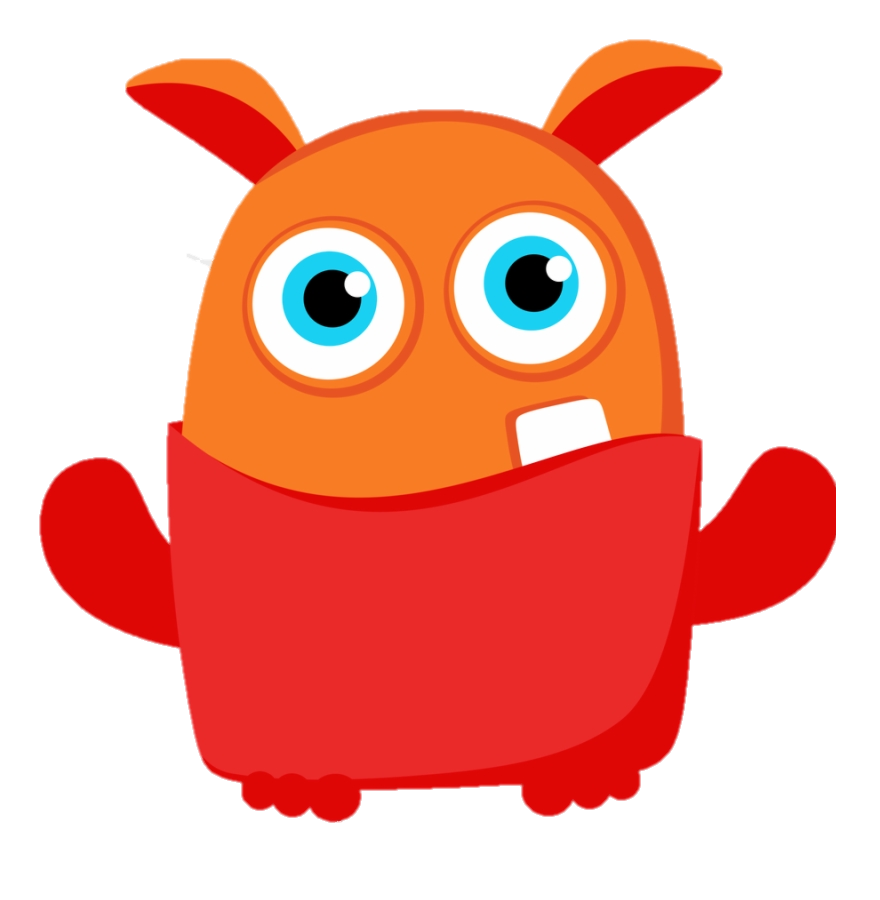 Al verlo corrían sin parar y no dejaban ni que lo saludan

Drums se ponía muy triste.

Pero el solo quería ayudar a los campesinos a regresar con bien.
Un día los campesinos se agotaron toda la fruta del bosque y drums ya no tenia comida.

Temeroso del rechazo a los campesinos decidió ser valiente y bajar al pueblo al verlo todos se quedaron pasmados

¡¡¡Ah!!! el monstro a bajado protéjanse

Todos empezaron a huir de prono un carro casi se estampa con un niño

Y drums lo salva
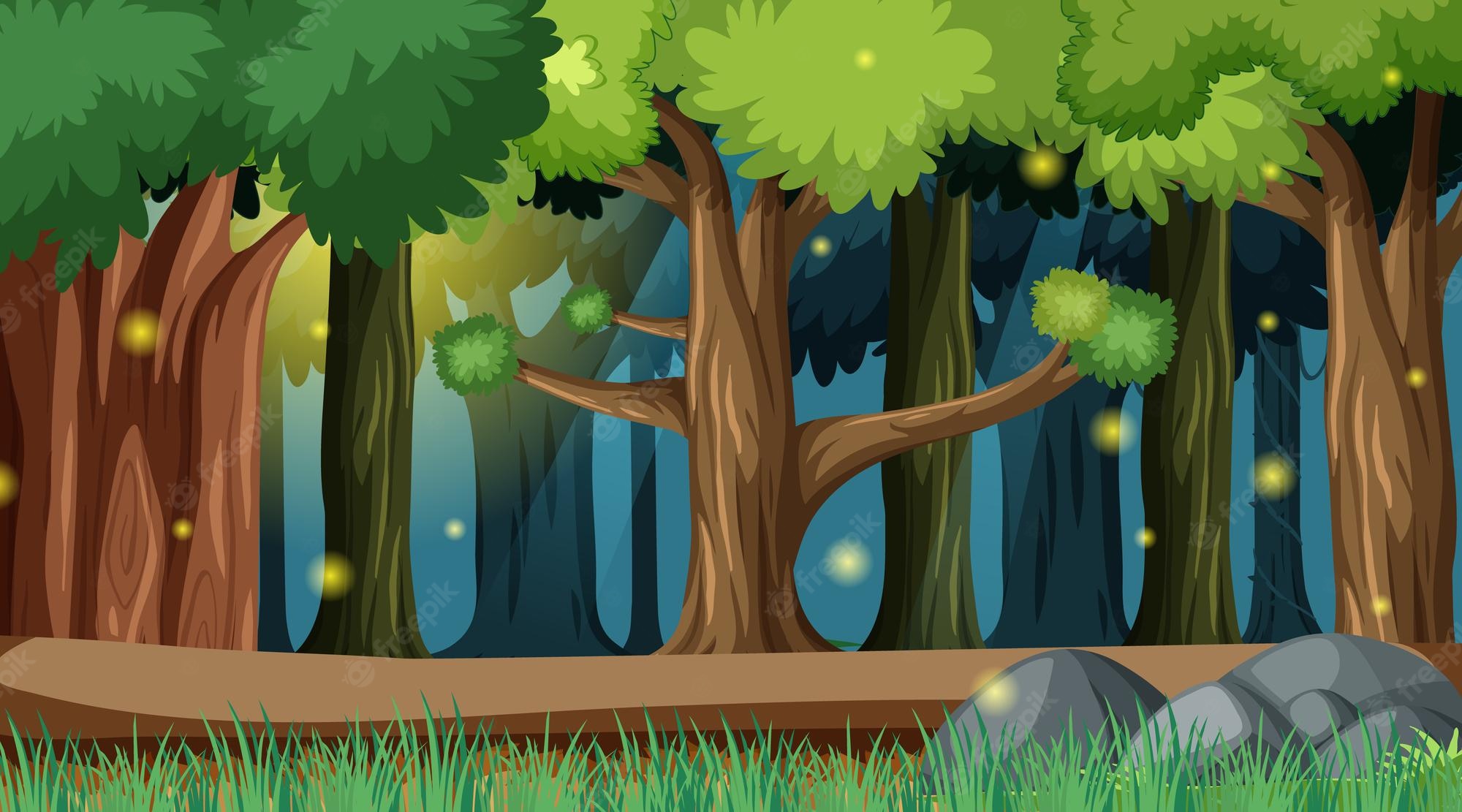 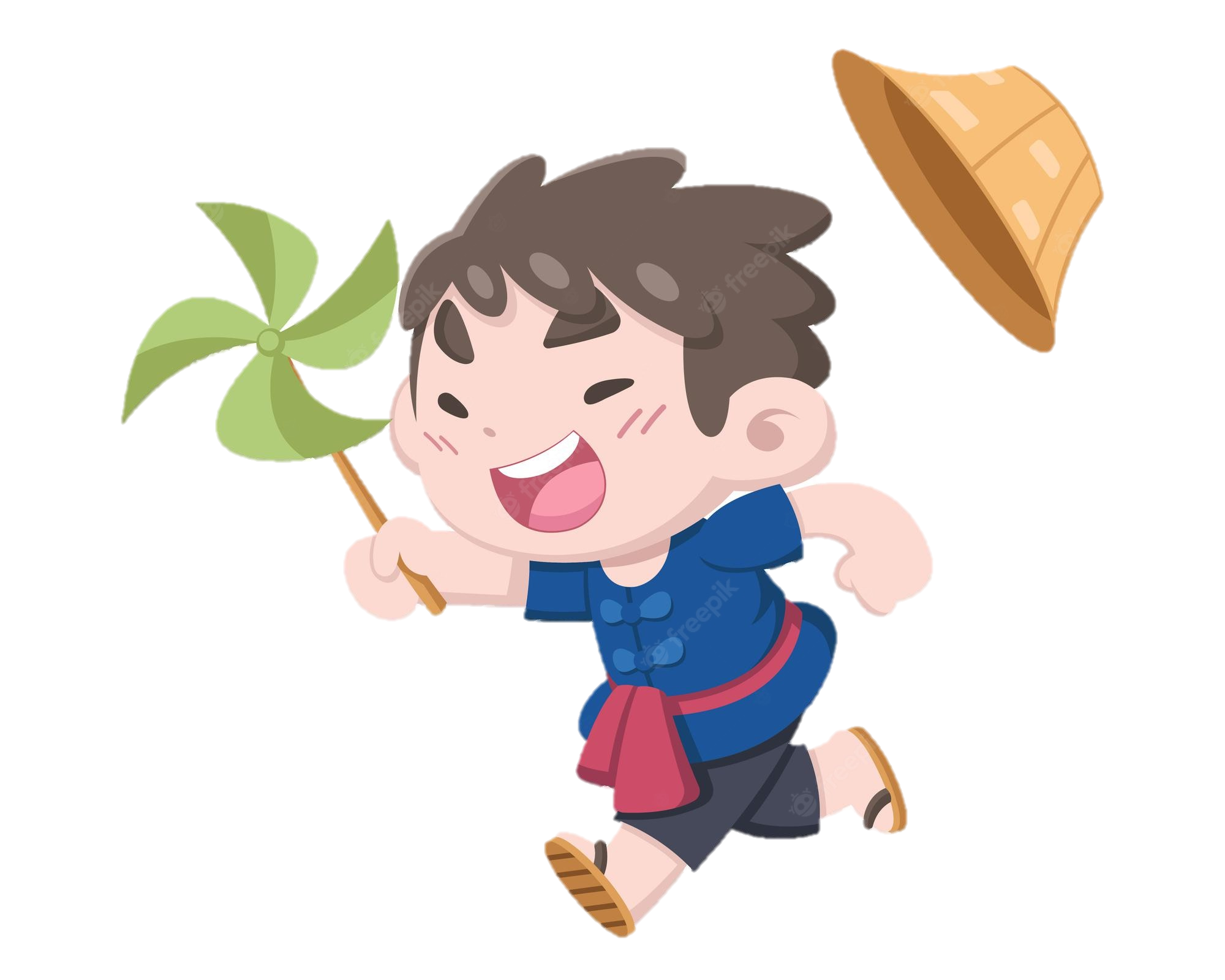 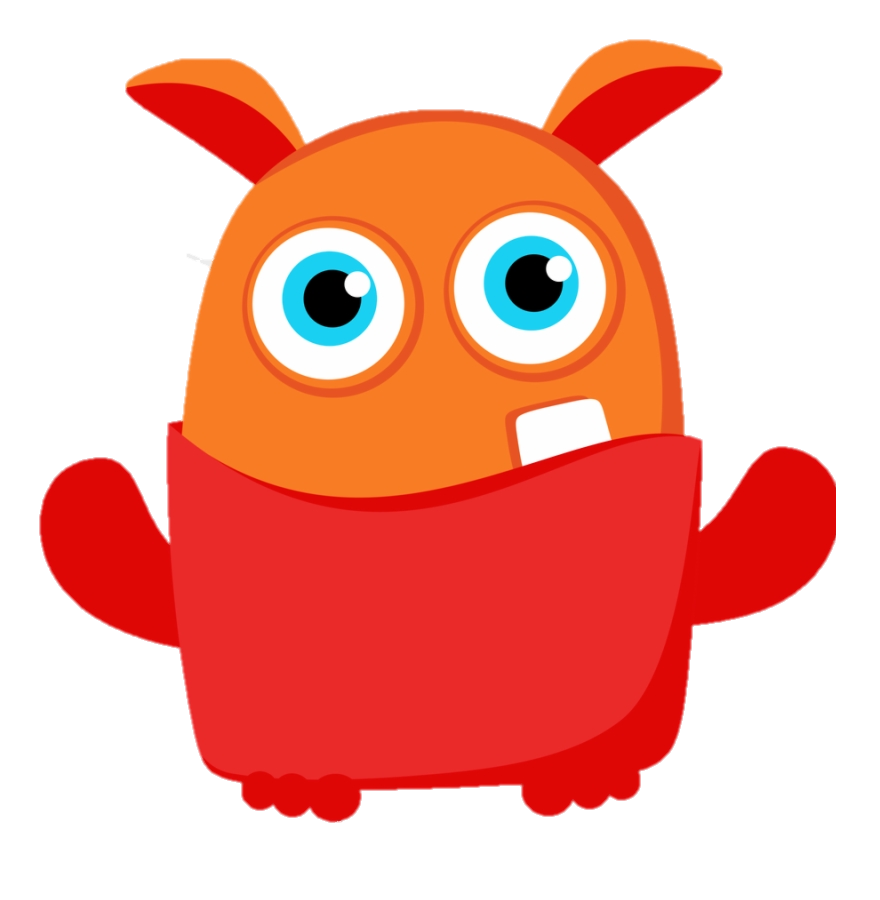 Drums les dijo; muchas gracias ¡yo no soy malo solo quiero un mango mi bosque se quedo sin fruta y no tengo ni para un helado!

La gente empezó a regalarle fruta que tomo de los alrededores del bosque y drums volvió a agradecer les dijo:

-Hay que cuidar la naturaleza espero no tiren mas basura.
Yo no me comí a sus amigos ellos cuando me vieron corrieron detrás de la montaña y se quedaron con mis casas!
Todos se quedan sorprendidos agradecen y aplauden a drums
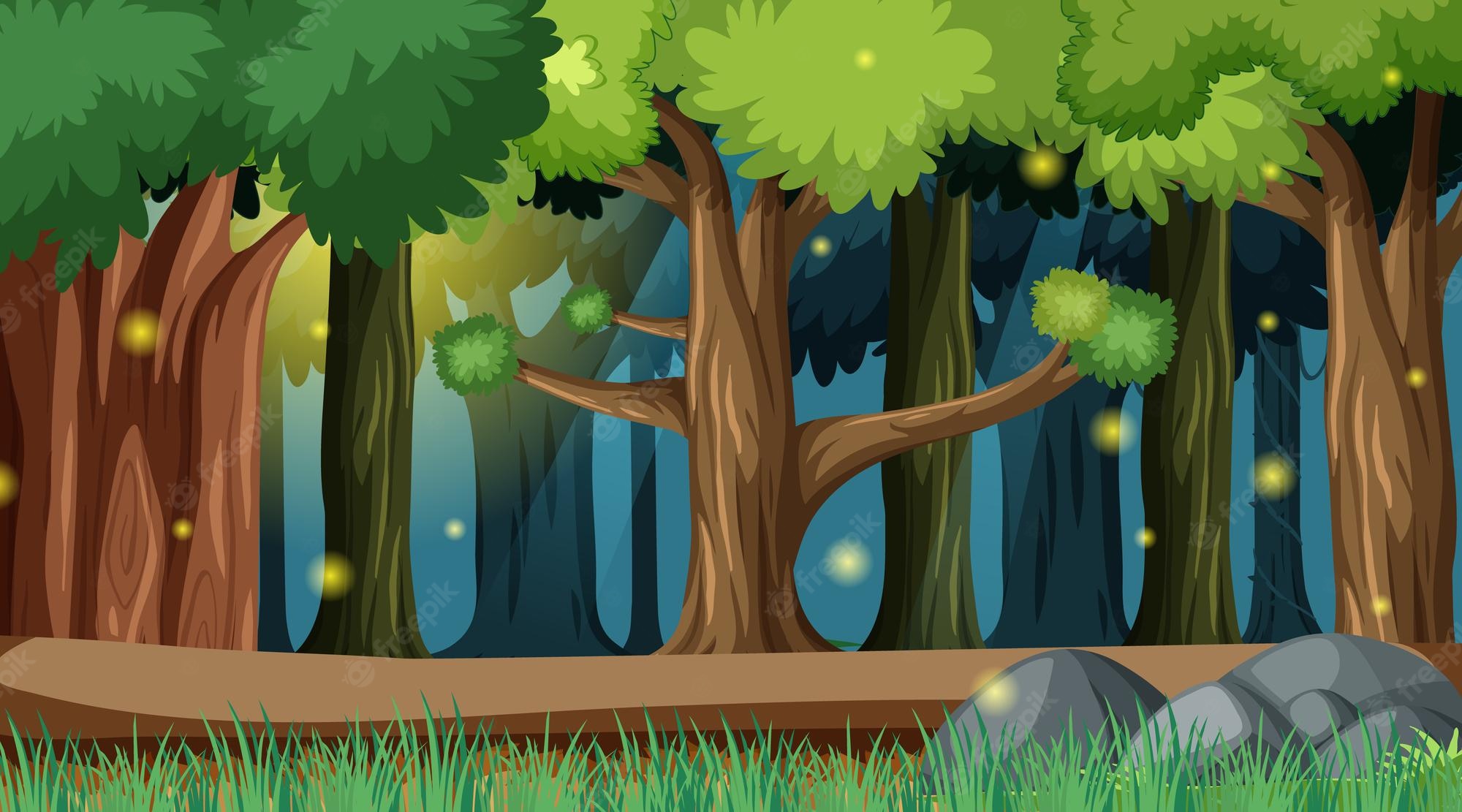 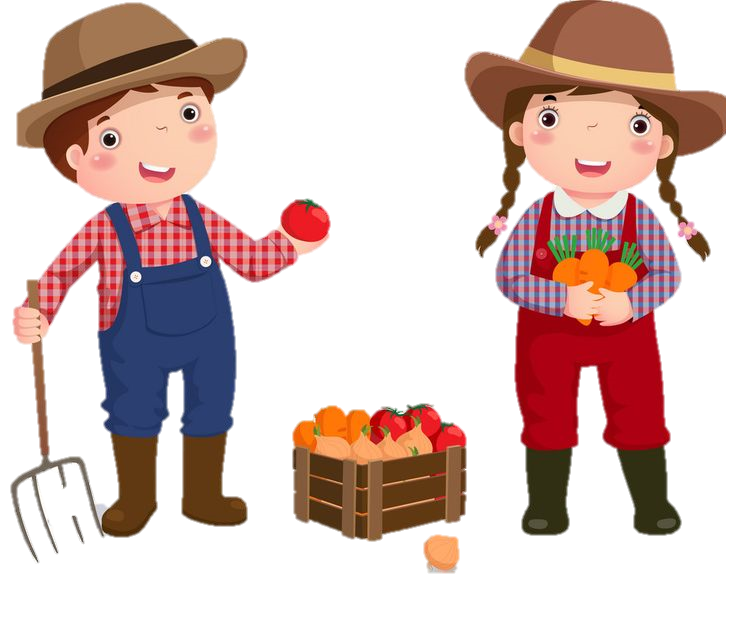 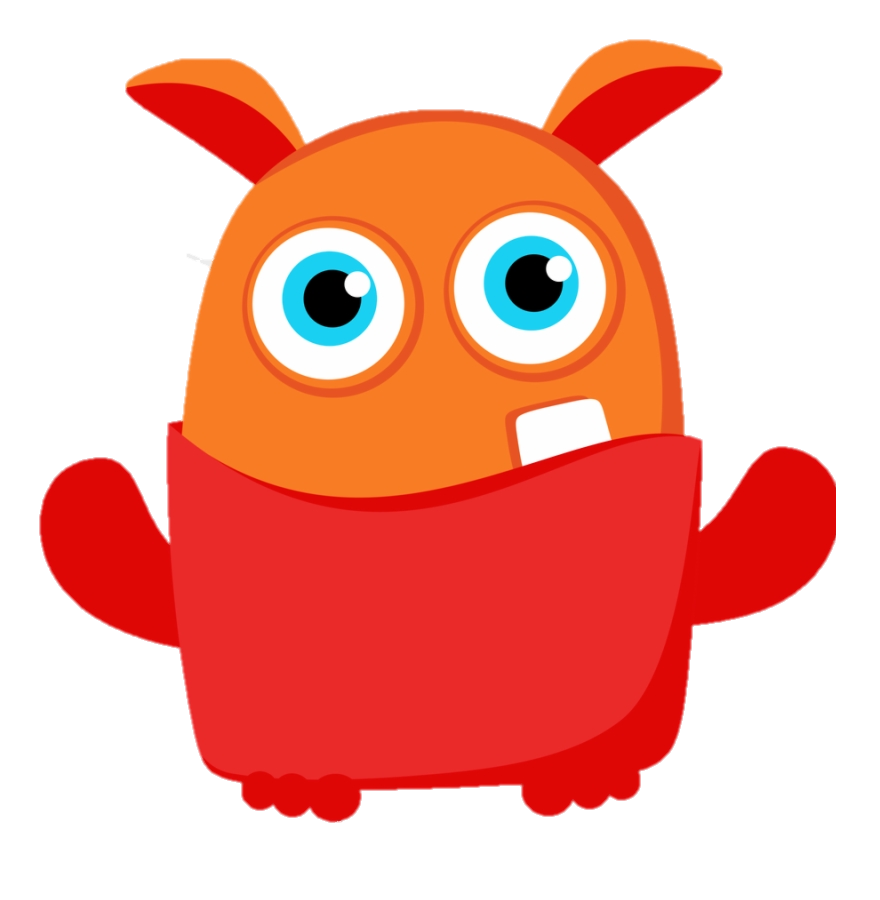 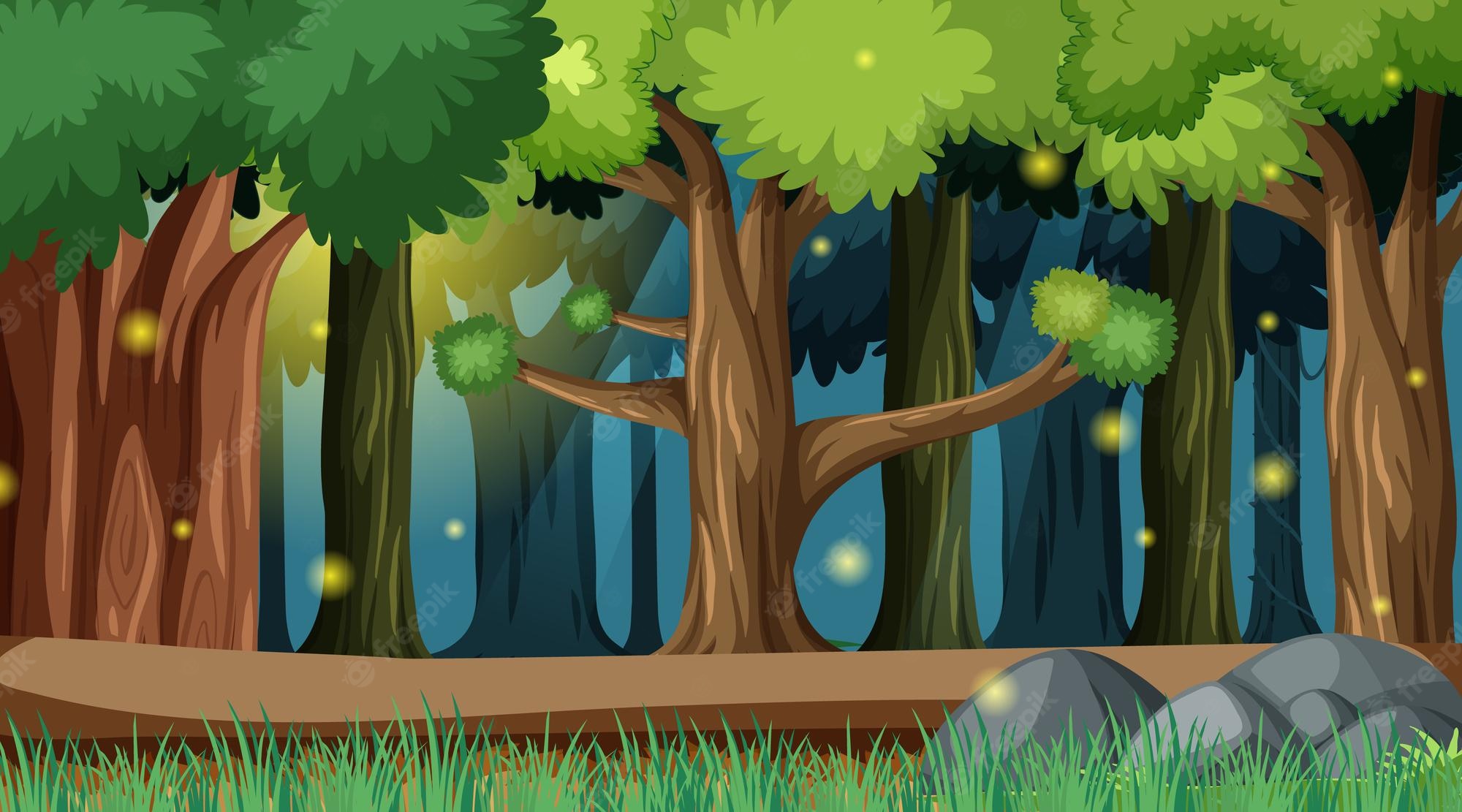 Desde ese día, todos empezaron a ser amigos y siempre visitaban a Drums haciéndolo muy feliz.
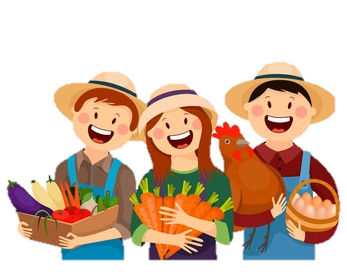 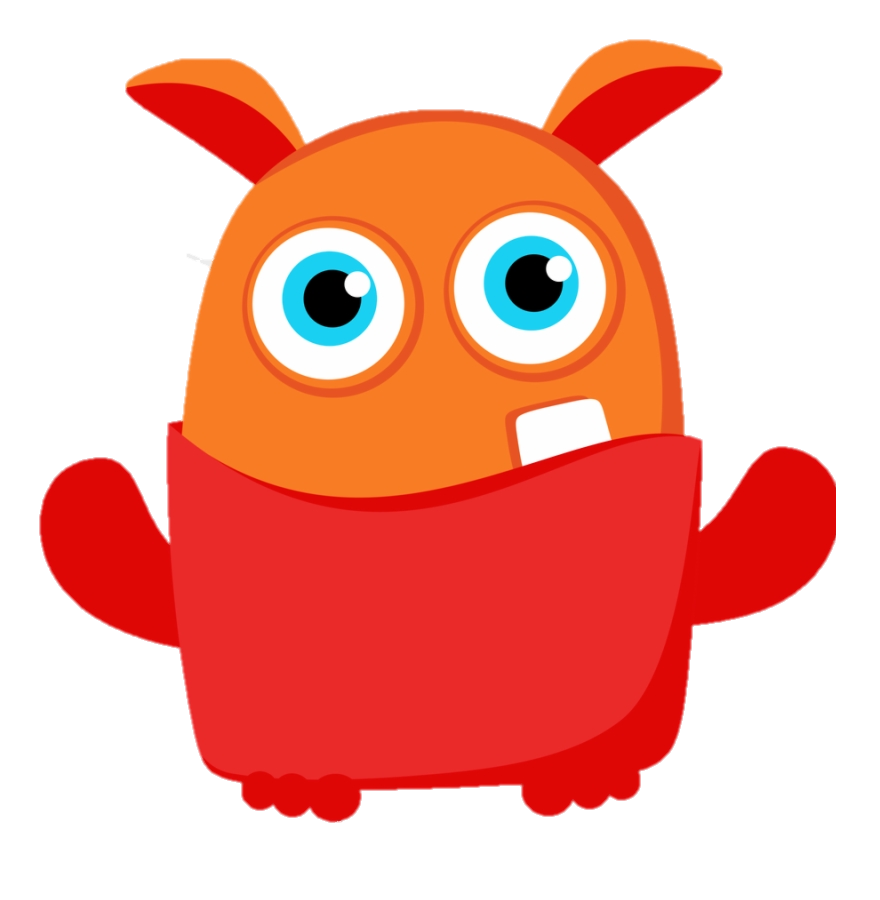 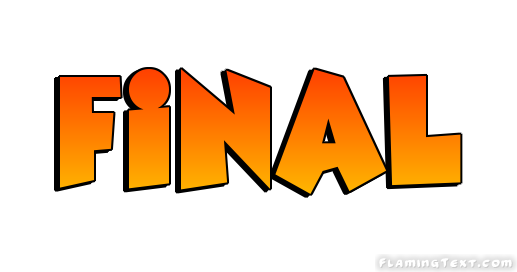